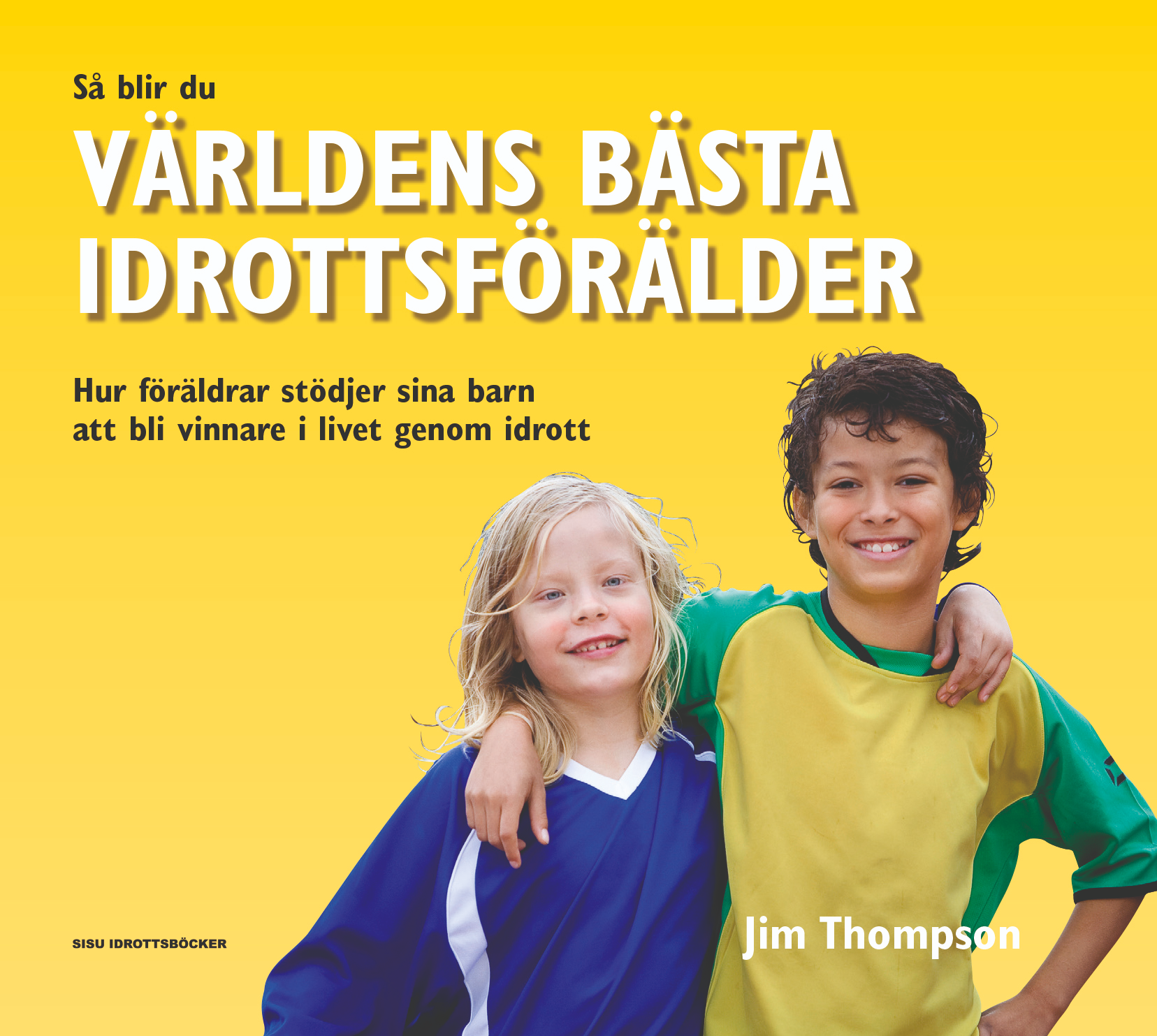 Föräldrapress!
Ca 20% av idrottande barn upplever att föräldrarna pressar dem.
Att vara förälder är att vara ledare.
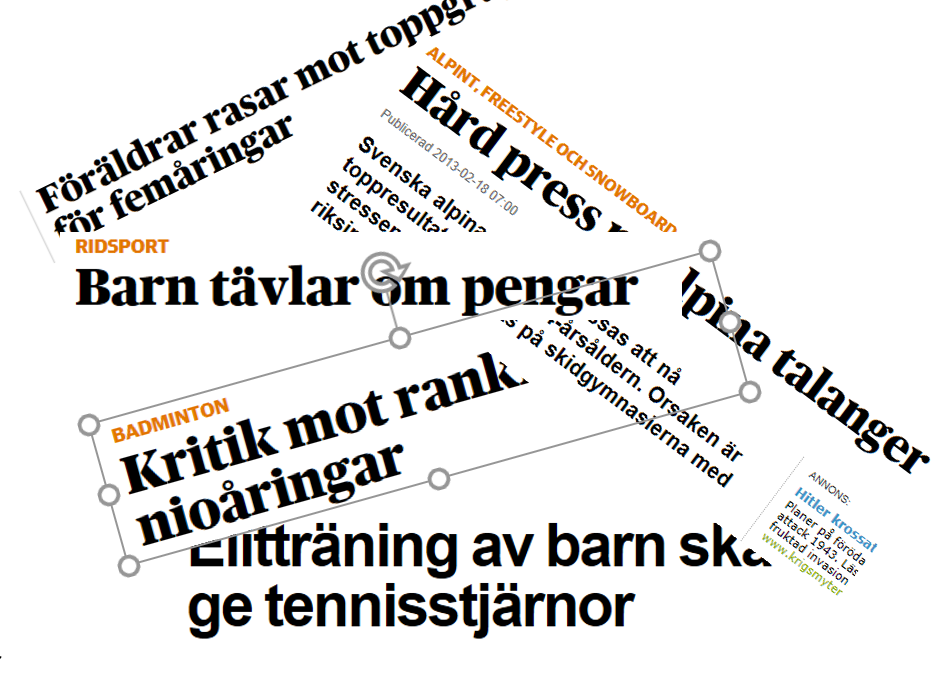 https://www.instagram.com/p/CNcVDyonk9H/?utm_source=ig_web_copy_link
[Speaker Notes: RFs undersökning säger detta, som gjordes under 2010.
Att vara förälder är den mest komplexa formen av ledarskap.
Vad är föräldrapress och vad är uppfostran?

Exempel Frejas cup i Arcus.]
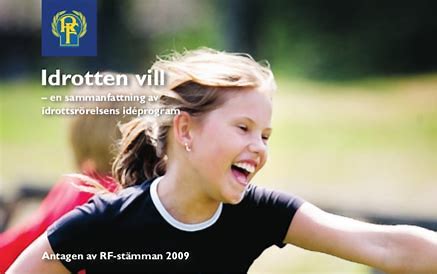 §
Idrotten vill - textad – YouTube
Alla grupper i föreningen
Alla Skidföreningar
Alla idrotter
Alla länder
[Speaker Notes: Vad heter den i din idrott?]
Elvaårsstupet
Fler börjar att idrotta tidigare.

Tjejer slutar tidigare än killar

14 procent av tjejerna i gymnasiet når det rekommenderade målet för daglig motion.
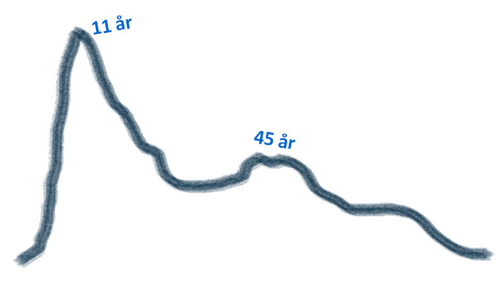 [Speaker Notes: Trenden är att barndomen sker utanför idrottenEn genomsnittlig idrottskarriär är 11 år.En trend som vi tycker är viktigt att motverka.
Folkhälsomyndigheten. Den nordiska rekommendationen för fysisk aktivitet för barn och unga lyder: "Minst 60 minuters fysisk aktivitet per dag, både med måttlig och hög intensitet. Aktiviteterna kan sannolikt delas upp i kortare intervaller under dagen och bör vara av olika slag".

RF Målsättning! Så länge som möjligt!]
Barnrättsperspektiv
”All idrottsverksamhet för barn och ungdomar ska bedrivas utifrån ett
 barnrättsperspektiv och följa FN:s barnkonvention.”

”Ett barnrättsperspektiv innebär att se till det enskilda barnets behov
 och förutsättningar på den utvecklingsnivå det befinner sig”
Källa RF:s dokument ”Anvisningar för 
barn och ungdomsidrott”
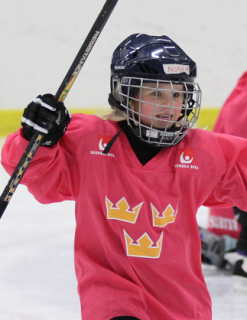 [Speaker Notes: ”All idrottsverksamhet för barn och ungdomar ska bedrivas utifrån ett
 barnrättsperspektiv och följa FN:s barnkonvention.”


”Ett barnrättsperspektiv innebär att se till det enskilda barnets behov
 och förutsättningar på den utvecklingsnivå det befinner sig”
Källa RF:s dokument ”Anvisningar för 
barn och ungdomsidrott”]
Ditt barns idrott!
Har du och ditt barn samma syn på idrotten?
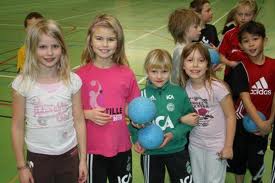 [Speaker Notes: Gör enkäten från Värdefullt och diskutera utifrån den.
Vem är talang?]
Att se helheten!
Vad ger idrotten ditt barn?

Inom svensk idrott pratar vi om ungdomsidrottens närsynthet.

Är idrotten en lek?

Barndomen har ett värde i sig!
[Speaker Notes: Hur värderar vi det idrotten ger barnen, vad är det värt i pengar men en stark benstomme eller social kompetens?

Hur kan man tillsammans bygga upp en miljö runt barnen så de fortsätter länge.

Om idrotten då är en lek, betraktar man då idrottsutrustning som leksaker. Ex: Inte tvingar jag mitt barn fortsätta med sitt legobygge.]
Riktlinjer Idrott för barn (-12år)enligt Idrotten Vill
Idrott för barn ska bedrivas ur ett barnrättsperspektiv och följa FN:s konvention om barns rättigheter (barnkonventionen).

Idrott för barn ska vara lekfull, allsidig och bygga på barnens egna behov och förutsättningar och ta hänsyn till variationer i utvecklingstakten.
Idrott för barn ska utformas så att de kan lära sig idrotten och få ett livslångt intresse för den.

Idrott för barn ska i första hand bedrivas i enkla former i närområdet. Även tävlingsverksamheten ska huvudsakligen ske lokalt och resultaten ska ges liten uppmärksamhet.
Riktlinjer Idrott för barn (-12år)enligt Idrotten Vill
Idrottsföreningarna ska erbjuda alla barn en kamratlig och trygg social miljö, där de kan utvecklas och bli delaktiga i utformningen av verksamheten och därmed vänja sig vid att ta ansvar för sig själv och andra.

Idrott för barn ska ledas av ledare med grundläggande kunskap om barns fysiska, psykiska och sociala utveckling.
Barn ska i drotts-verksamheten få lära sig att ta hänsyn till kamrater och ledare och lära sig vikten av rent spel.

Idrottsrörelsen ska i samverkan med skolan bidra till ökad fysisk aktivitet inom ramen för den samlade skoldagen.


Vad innebär detta för dig och din förenings verksamhet? Hur omsätter ni det i handling?
Att prata om prestation!
Vilka frågor ställer vi efter matcher eller tävlingar?

Barn klarar tävlingssituation, men kan ha andra mål än vad vuxna har.
[Speaker Notes: För oss föräldrar är det vikigt att få prata om tävlingen eller matchen. Men hur gör vi då det, hur frågar vi? Låt barnet få inleda samtalet och ta det i sin takt, undvik långa samtal. Var tydlig med att göra klart för ditt barn att hon inte behöver prestera för att göra dig glad.]
ALM trädetprestationsfokusering istället för resultatfokusering
A= ansträngning
	L= lärande
	M= misstag

Det handlar om hur mycket vi anstränger oss, vad vi lär oss och hur vi hanterar misstag.
Det är inte farligt att misslyckas!      Om man inte behöver vara rädd för att misslyckas kan man istället lägga energi på att lyckas.
Råd till föräldrar från idrottare…
Vanligaste rådet- Var stöttande 
Ha en tillåtande attityd, “pusha” inte barnen. 
Se till att barnen får ta del av beslutsprocessen eller låt dem få bestämma (i idrott) 
Viktigt att låta dem få veta att de deltar på deras egna premisser
Råd till föräldrar från idrottare…
Ta reda på vad barnet vill/känner 
Undvik att lägga sig träningen och kritisera inte. 
Låt dem utvecklas i sin egen takt och låt dem prova så många sporter de vill.
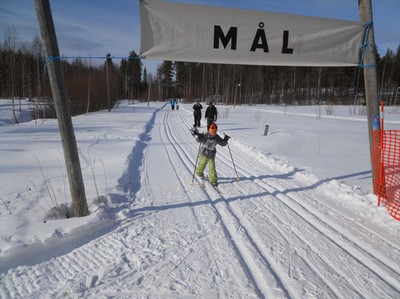 Barns fysiska utveckling
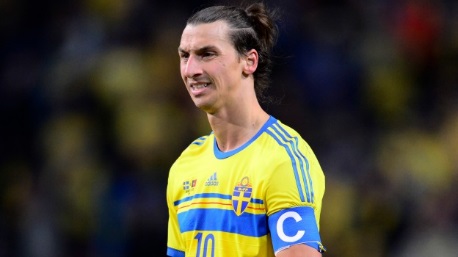 Vad är en talang?
Träningsmängd/
inlärning
Medfödda förutsättningar
Talang
Mognad/utvecklings-takt
Stimulerande miljö
Ingen vinner på toppning, inte ens de som kortsiktigt krossar och vinner!
Barns fysiska utveckling
Utvecklingstakten är olika hos varje barn

Det kan skilja upp till 3-5 år i fysisk utveckling hos barn

Svackor i utvecklingen kan förekomma när barnen närmar sig puberteten
Framgångsfaktorer
Att sent specialisera sig på en idrott.

 Att få växa upp på en liten ort i en liten förening och få mycket speltid.

Att hålla på med spontanidrott 3,5tim mer i veckan än andra

Föräldrar med ekonomiska förutsättningar




Källa: RF:s dokument Anvisningar för barn och ungdomsidrott
Äta – Träna - Vila
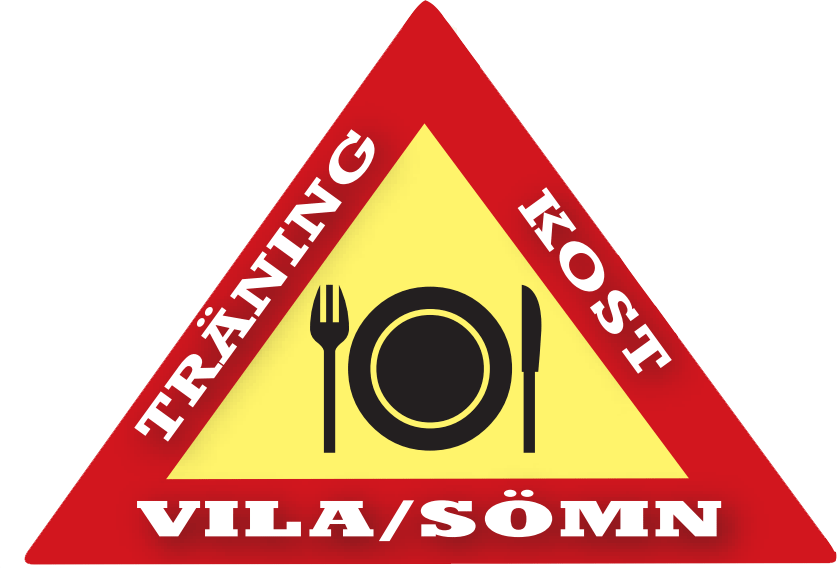 Alla tre delar hänger ihop!
Framtiden!
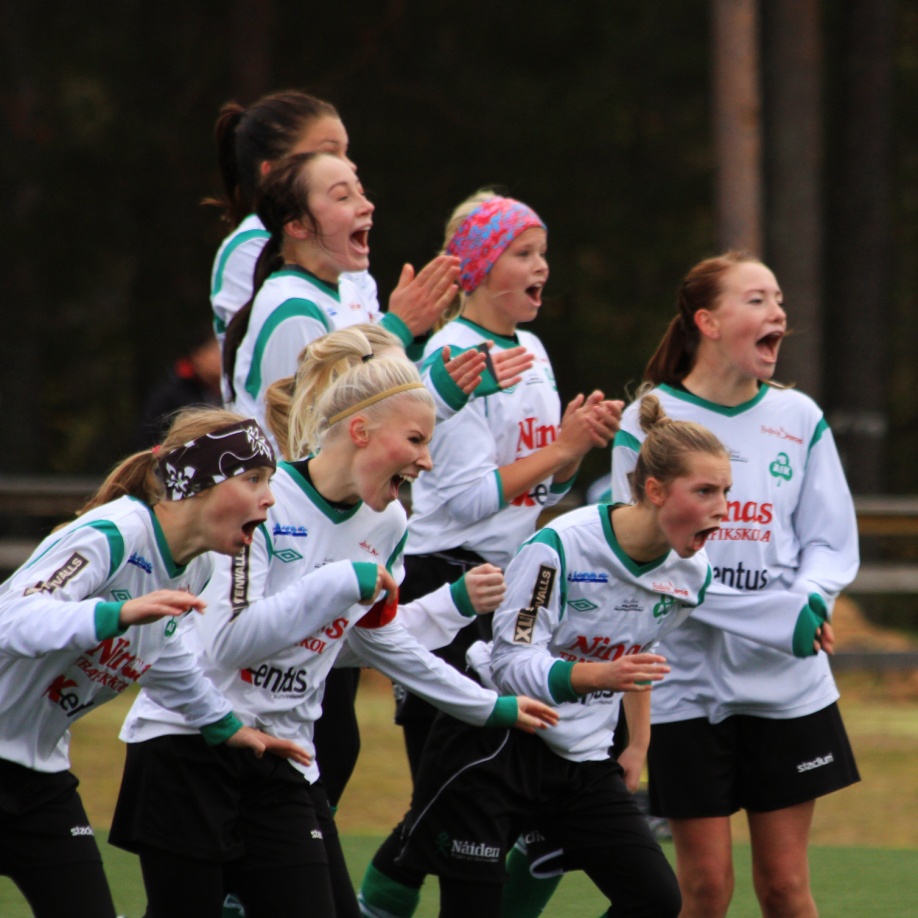 Vilka barn fortsätter att idrotta?
[Speaker Notes: De barn som fortsätter idrotts längs är de barn som har föräldrar som själv är ideellt engagerade som aktivitets- eller organisationsledare. De som håller ut näst längs är de som har föräldrar som bryr sig, tex skjutsar, hämtar tittar på träningar och matcher. De som slutar först är ju naturligtvis de som inte har någon som bryr sig eller backar upp.

Vilka av dina beteenden förstärker barnens lust till idrott?]
Familjens betydelse för att idrotta
Ofta föräldrar som introducerar till idrott (oftast pappa)
Aktiva föräldrar har aktiva barn - speciellt viktigt för tjejer
Föräldrars engagemang är positivt relaterat till barns engagemang i idrott
Hög press och överdrivet engagemang är relaterat till stress och  utmattning
Stort familjeengagemang krävs för att kunna ta tillvara på möjligheter för träning och tävlingsmöjligheter
Vilken idrottsförälder är du?
Del§a filmen - vilken idrottsförälder är du? – YouTube
Petra Mörtsjö
Petra.mortsjo@rfsisu.se070-6868092
Hemsida: www.rfsisu.se/norrbotten
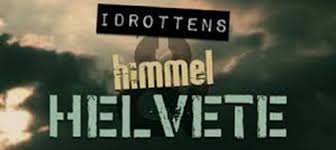 www.urplay.se

Youtube, Johan Fallby:
Bok, Gör det bättre själv om du kan 
 Peptalk - Så kan föräldrar öka och sänka barns lust att idrotta – YouTube

Amanda Visek, Fun in sport: Vad gör idrott kul för barn - Amanda Visek har tagit fram en FunMap - YouTube

Instagram: 
Idrottsföräldern
Citat och händelser från verkligheten med ironi och humor.
Tack för ditt deltagande 